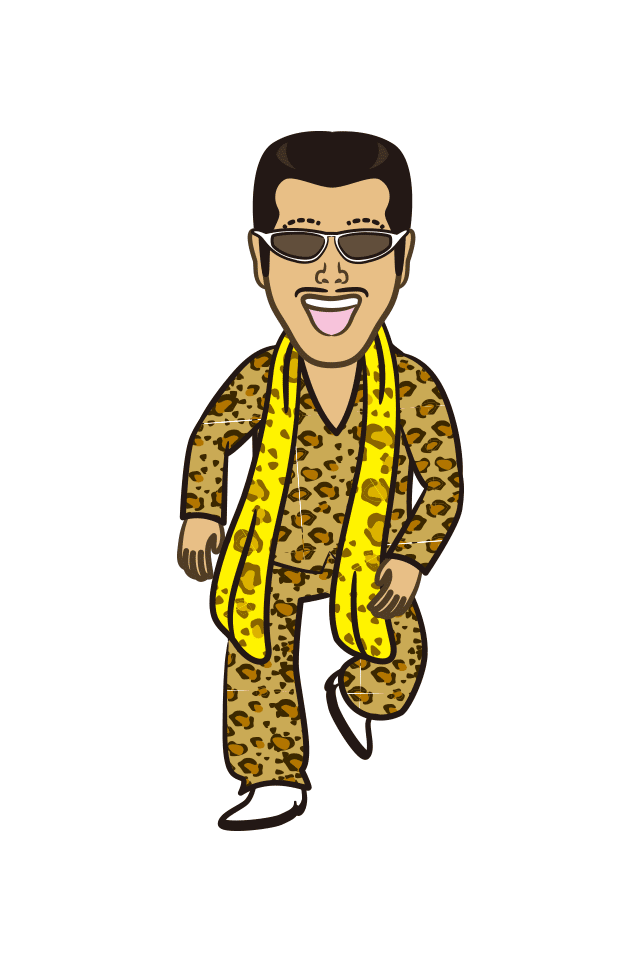 Pika to Piko
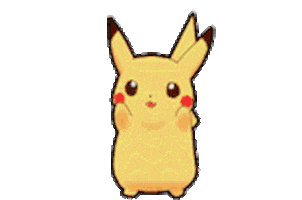 Did you do your homework?
Maybe…
yes!
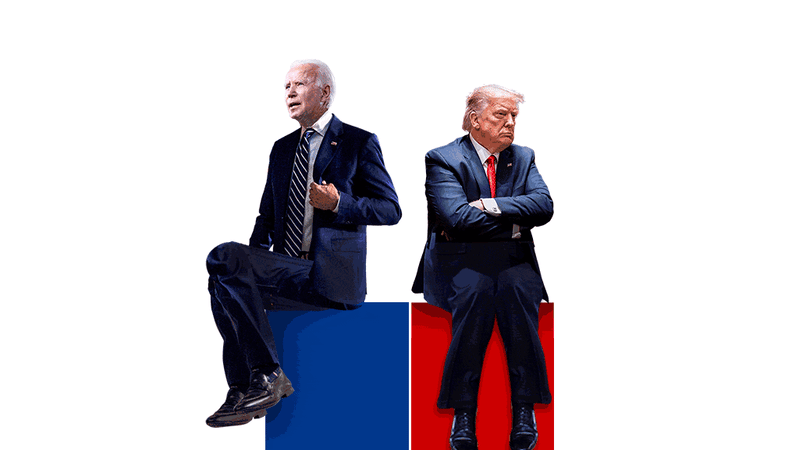 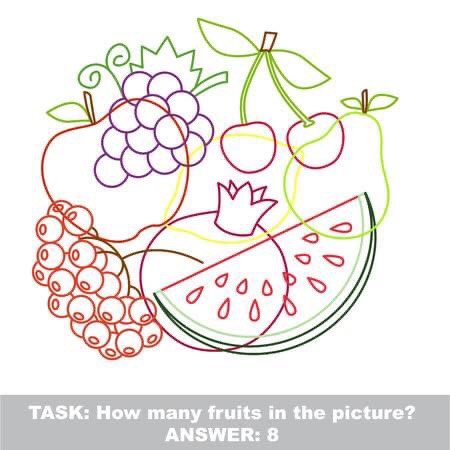 How many fruits in this picture?
an apple
apples
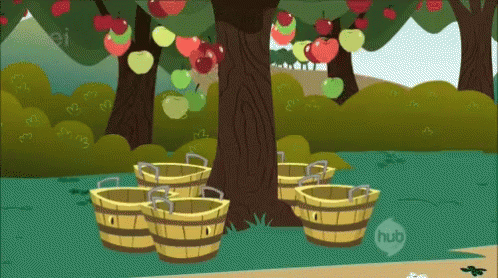 apple pie
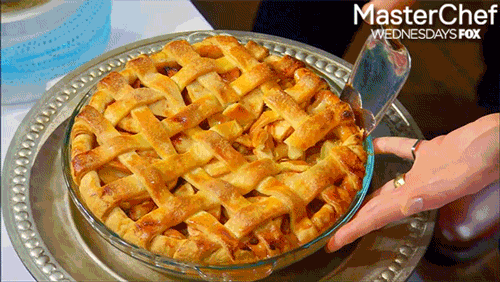 a banana
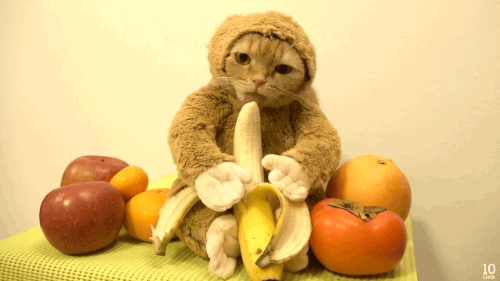 bananas
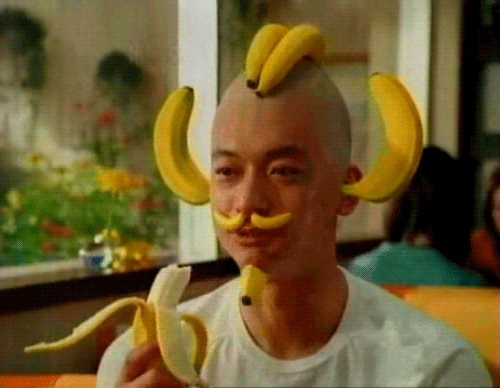 Thai banana pancake
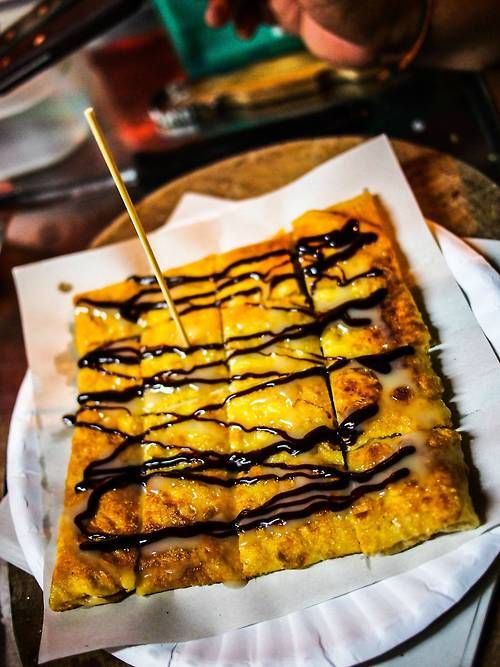 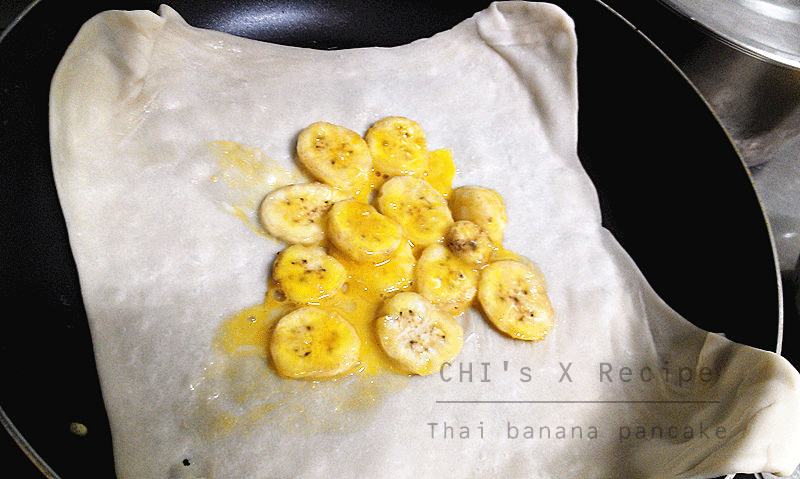 a grape
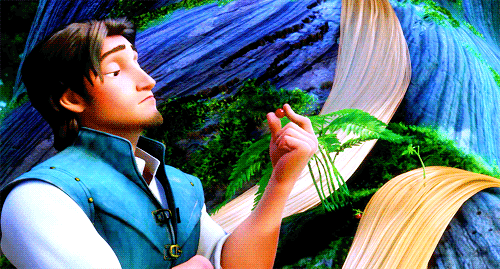 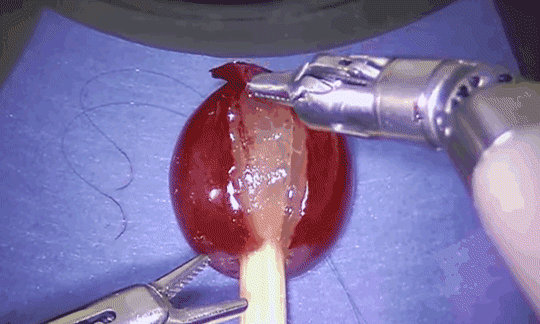 grapes
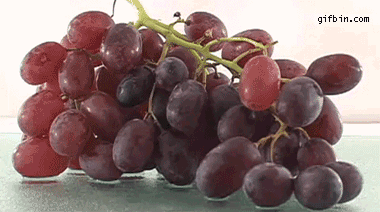 grape wine
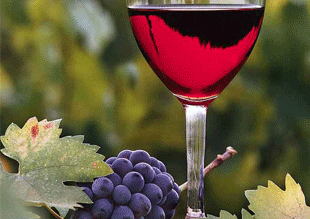 an orange
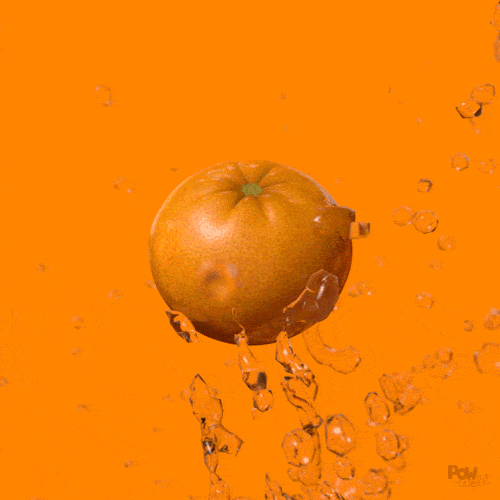 oranges
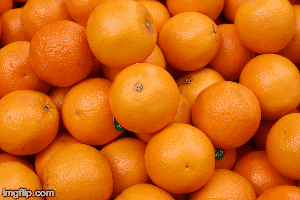 orange juice
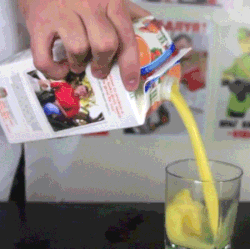 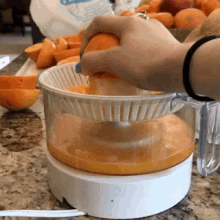 a papaya
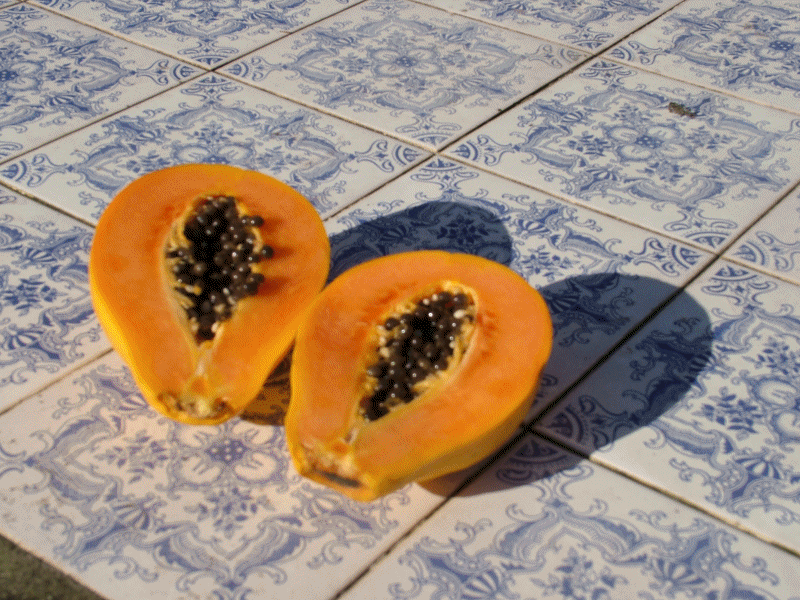 papayas
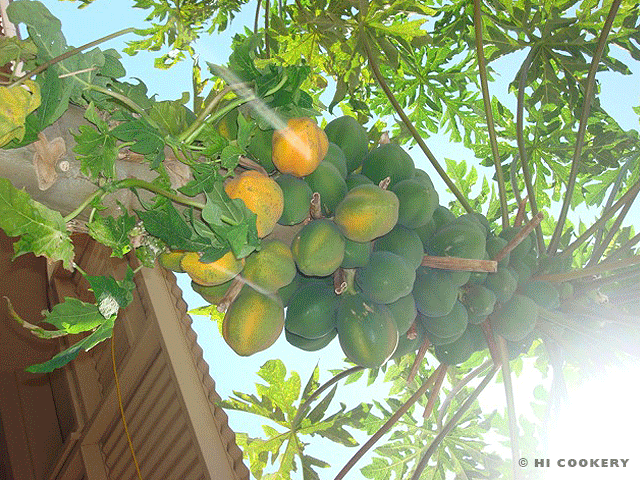 papaya milk/smoothie
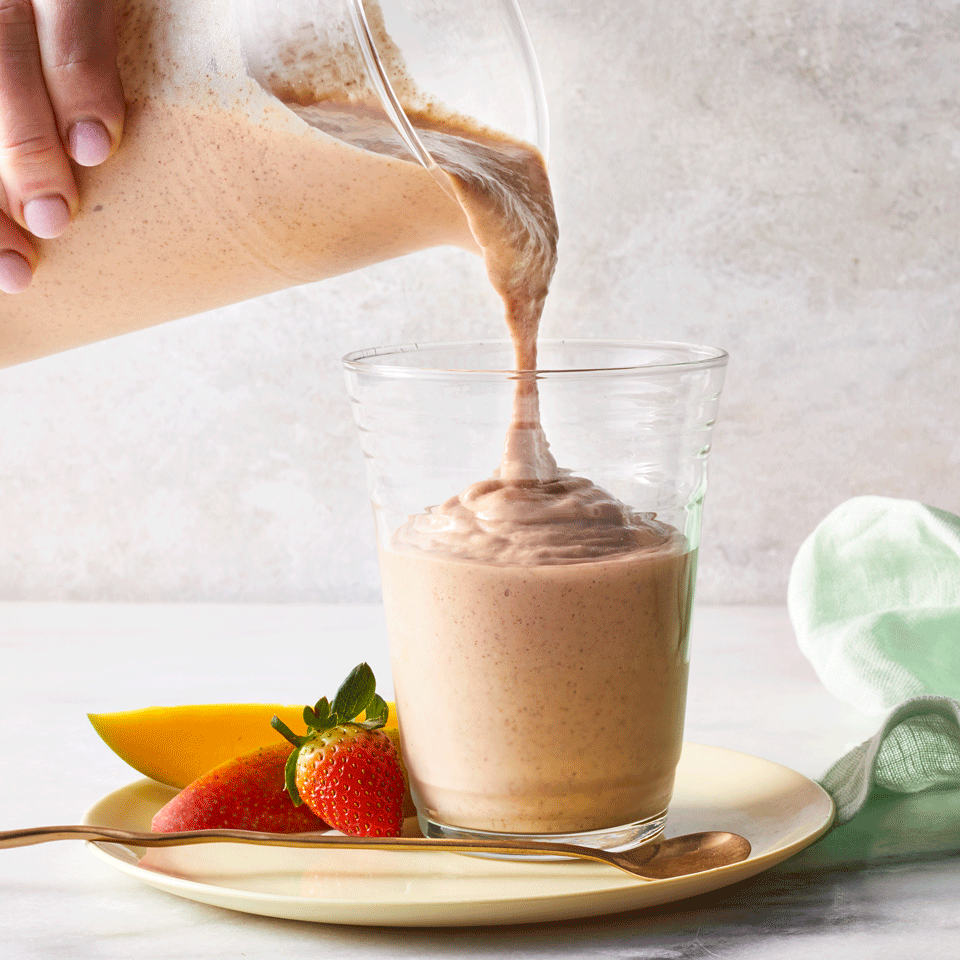 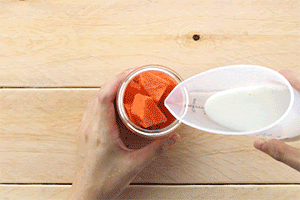 a watermelon
watermelons
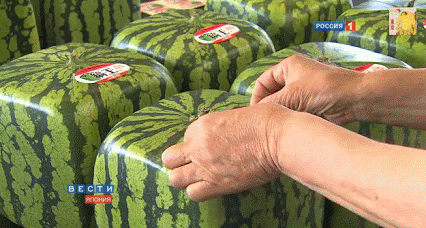 watermelon shaved ice
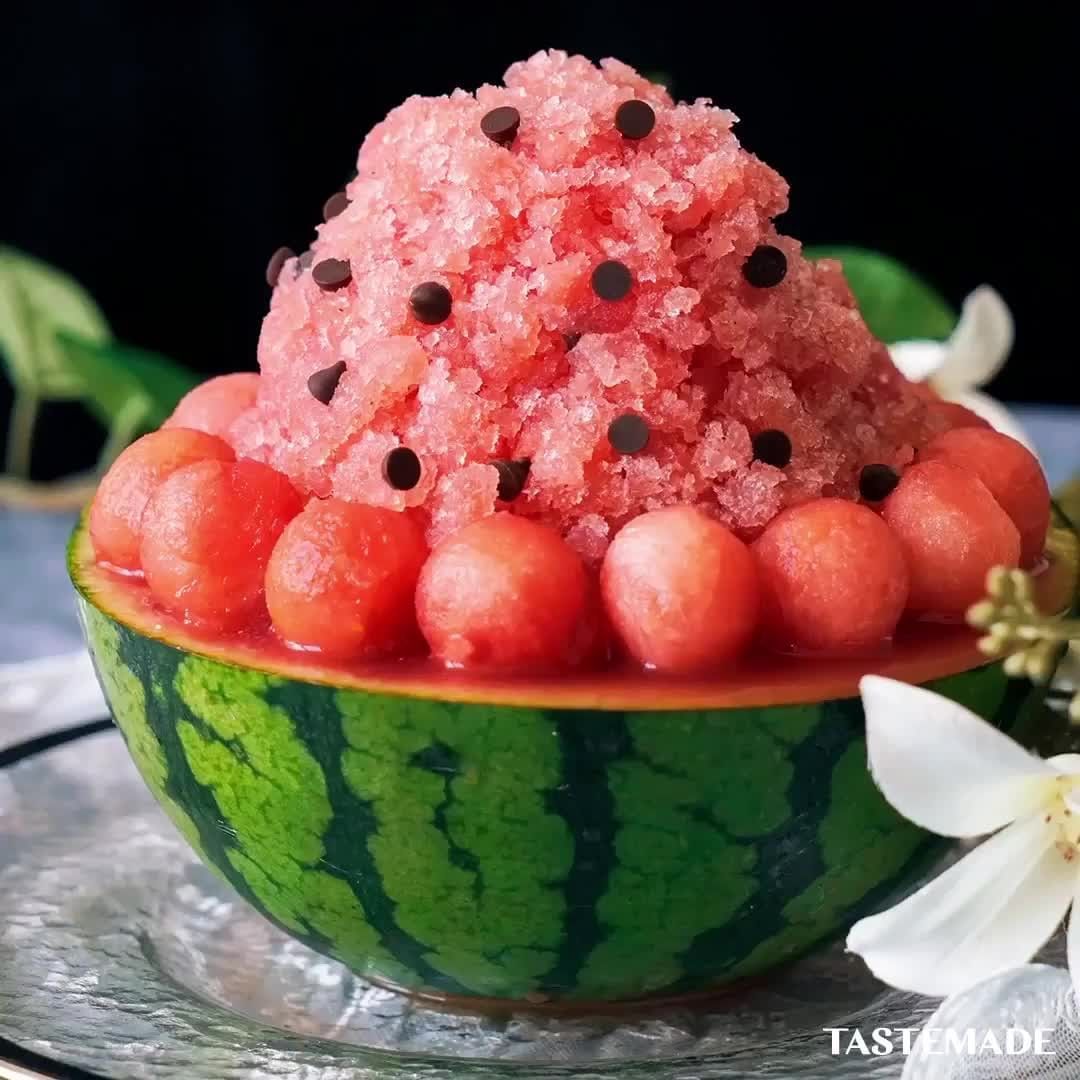 an apple
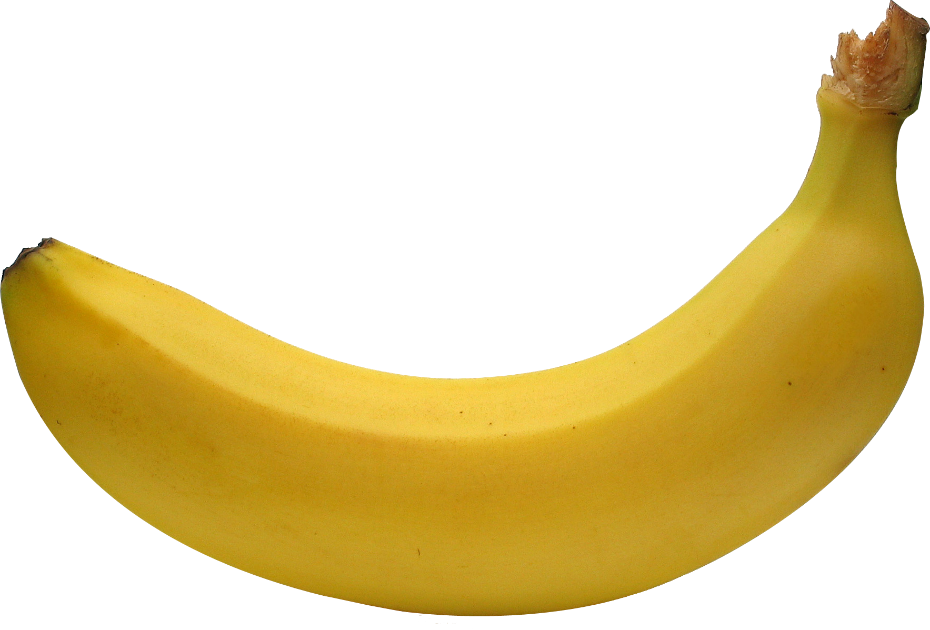 a banana
a watermelon
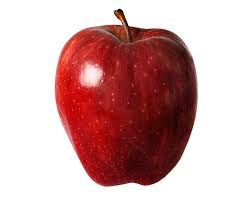 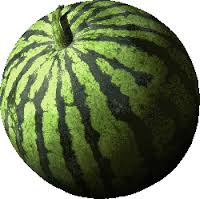 an orange
a papaya
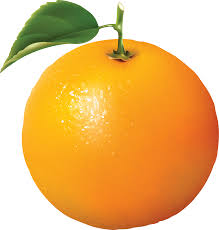 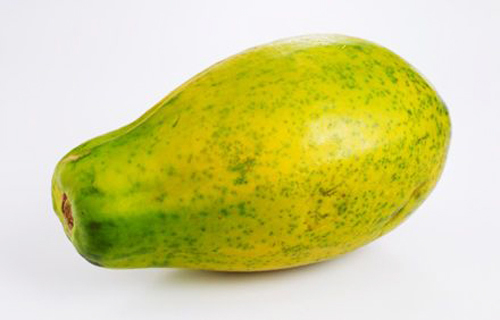 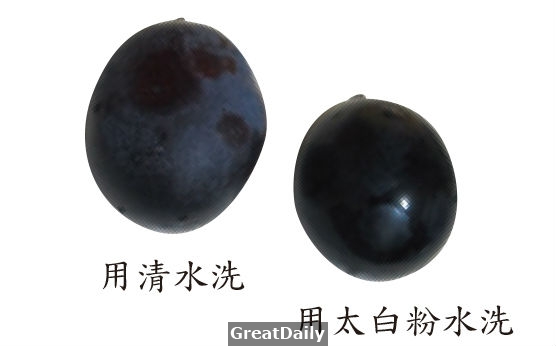 a grape
oranges
grapes
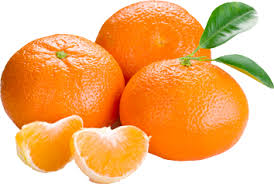 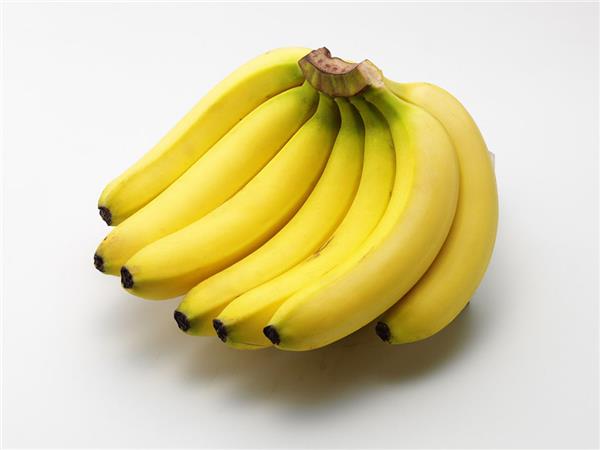 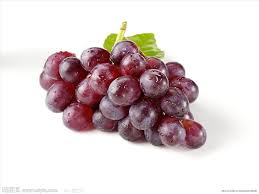 bananas
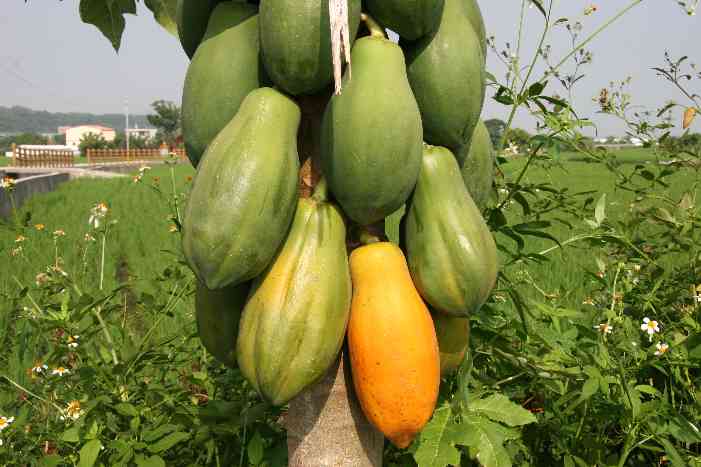 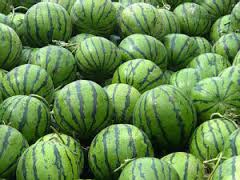 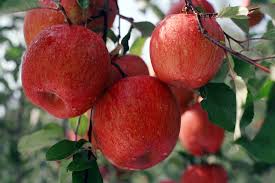 papayas
apples
watermelons
What is it?
It is a/an ___.
What are these?
They are ____s.
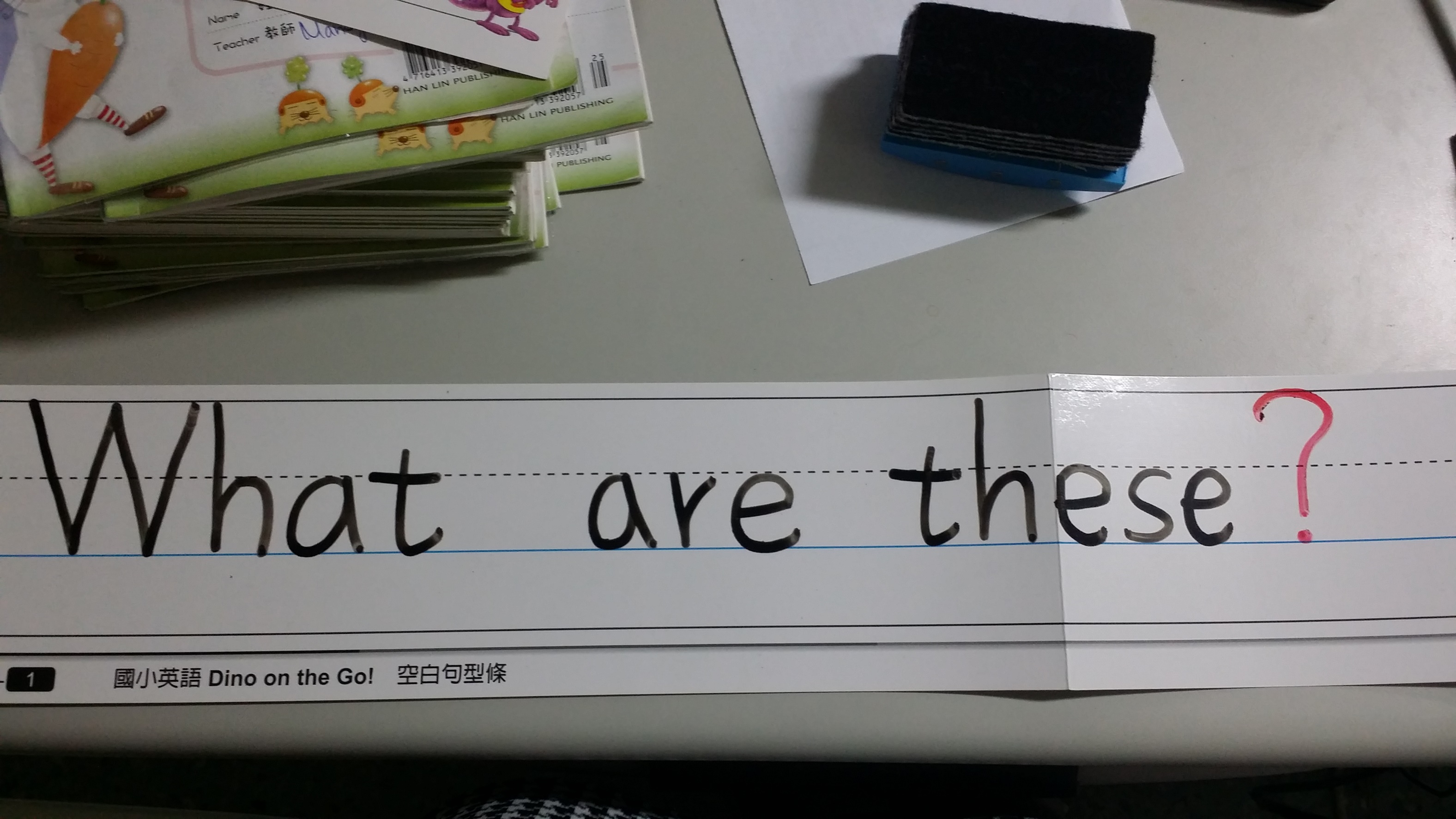 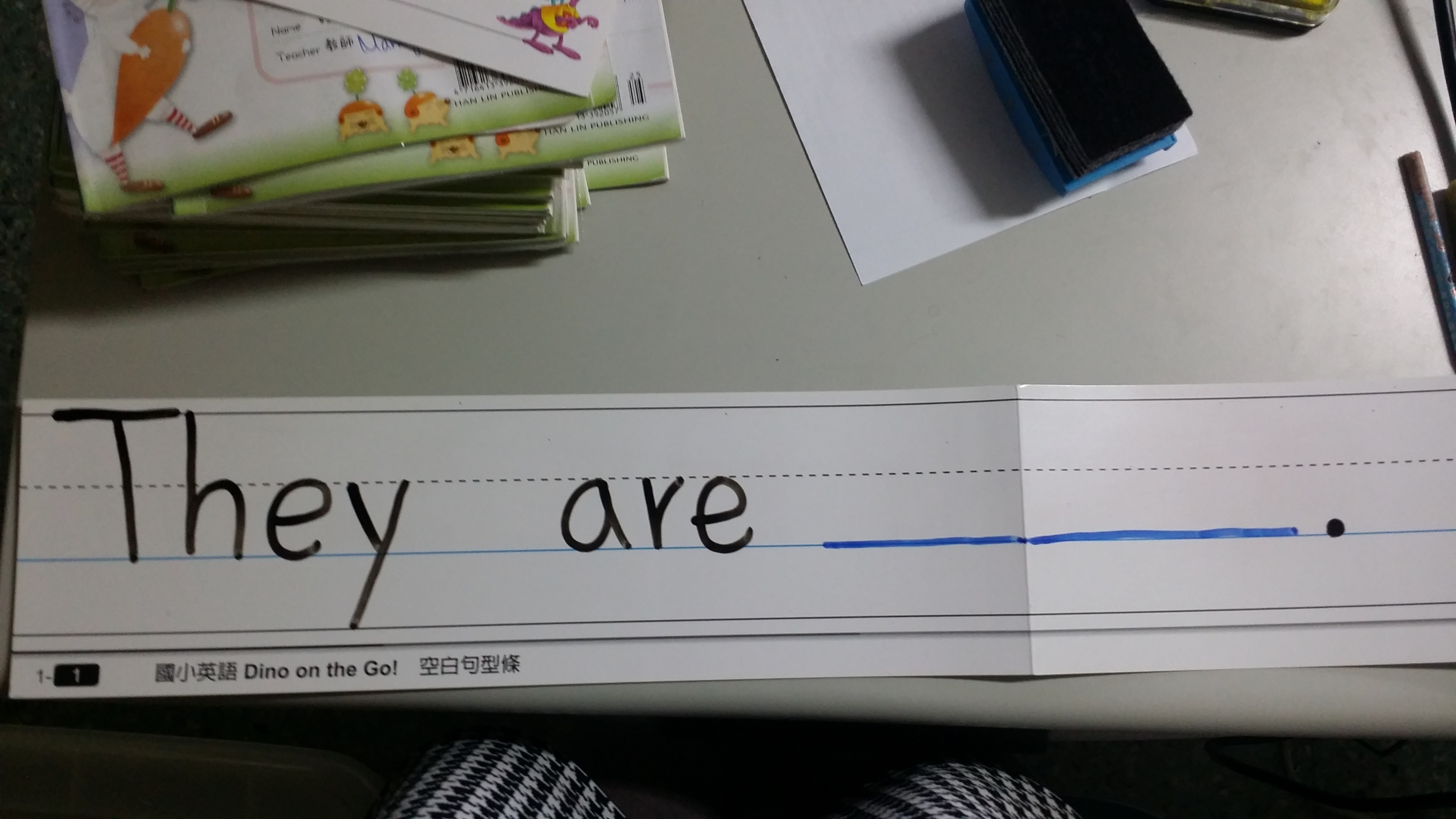 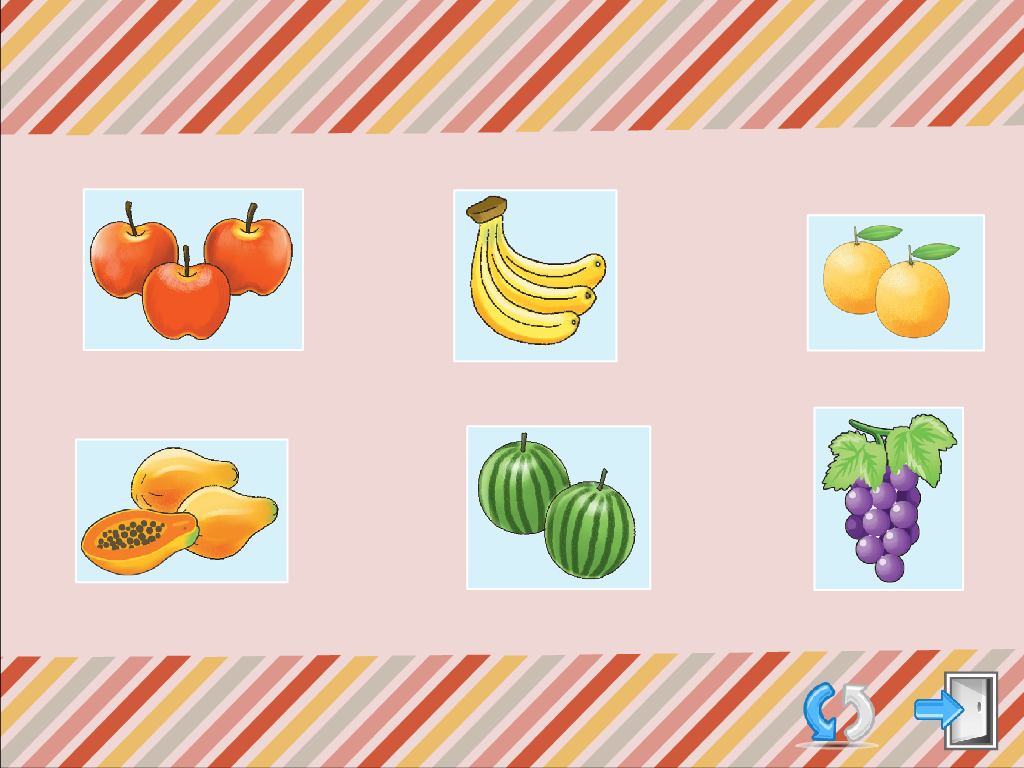 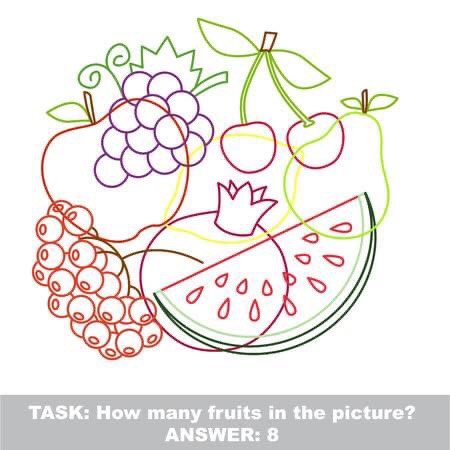 They are an apple, 
a slice of watermelon, some grapes, some berries, two cherries, a pear, a lemon, and a pomegranate.
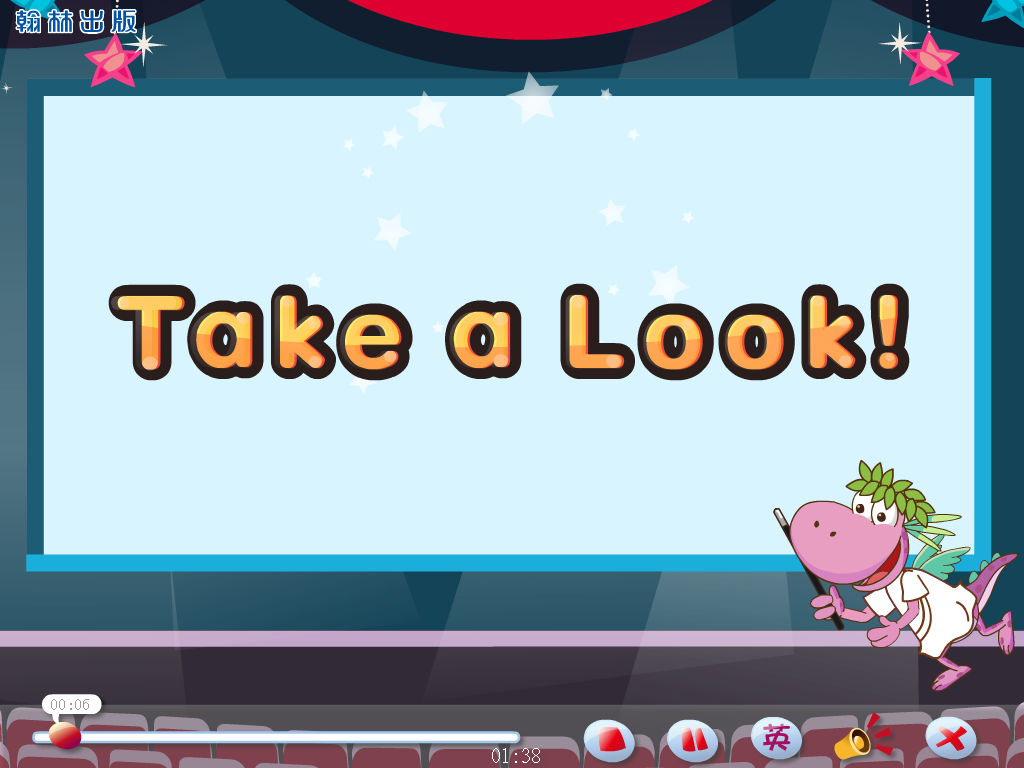 這個
那個
this / that
these / those
這些
那些
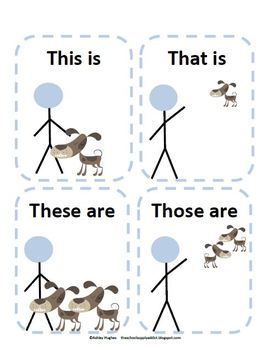 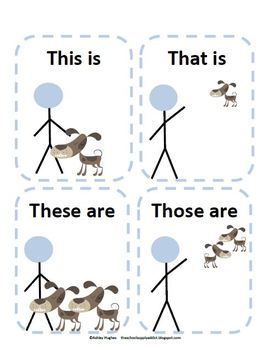 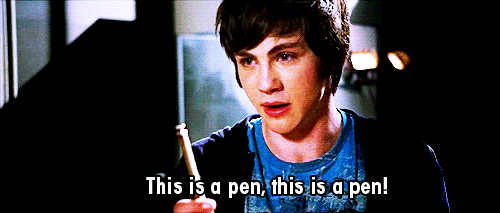 This
This
_______ are apples.
These
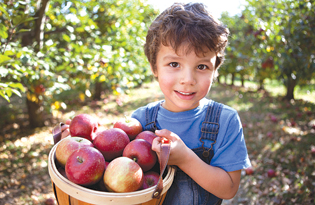 _____ is a pineapple.
That
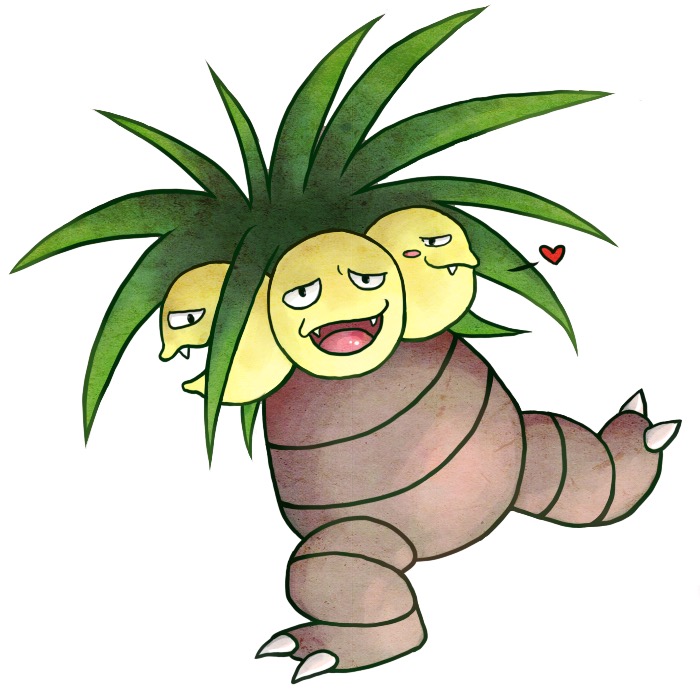 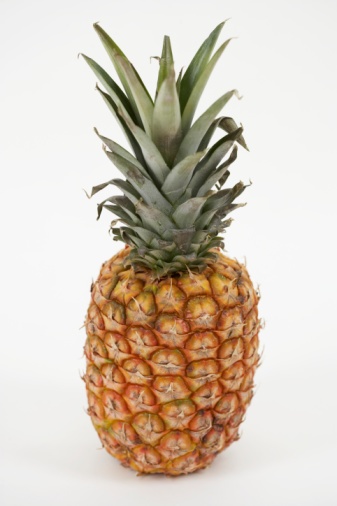 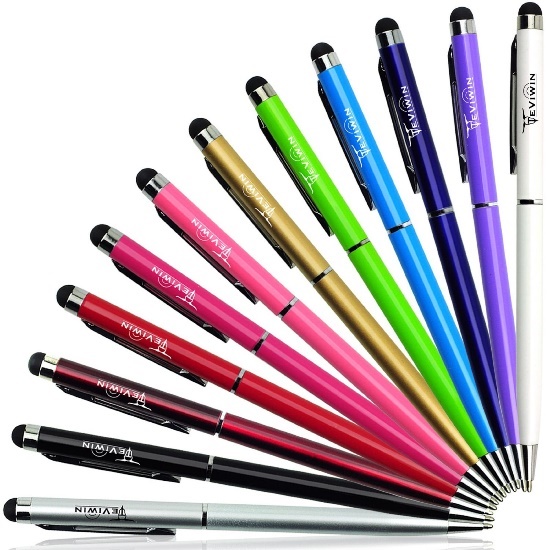 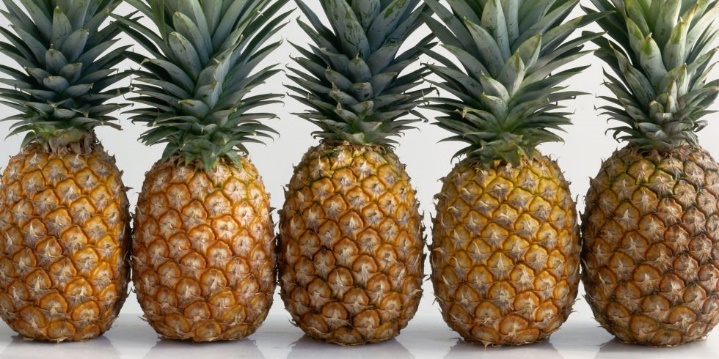 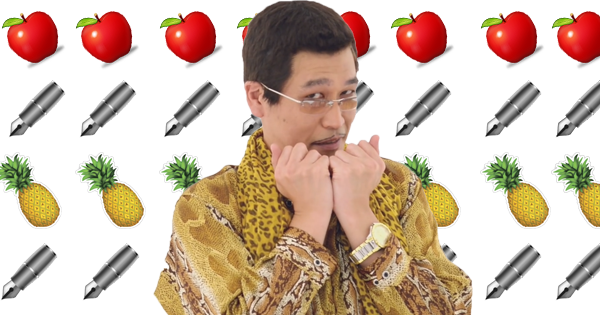 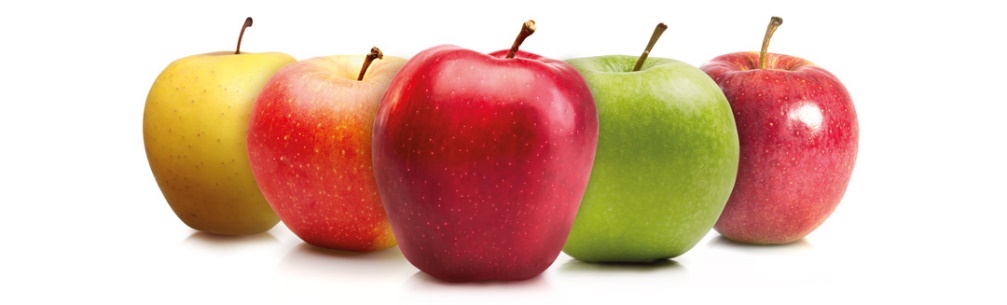 _____ are pens, pineapples and apples.
Those
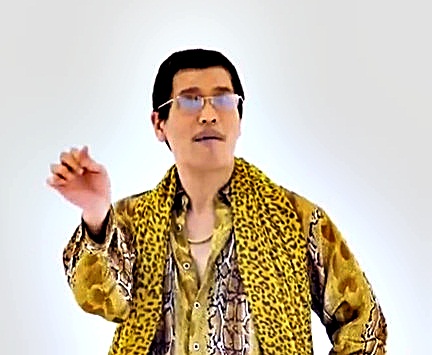